Introdução ao SGAElementos
Melhoria Contínua
Política Ambiental
Planejamento
PDCA
Análise
Crítica
Implementação e Operação
Monitoramento e ação corretiva
Introdução ao SGAElementos
Auto-
responsabilidade
Princípios Fundamentais
NBR ISO 14001:1996
Responsabilidade da direção
Melhoria Contínua
O sistema cria um estímulo para a percepção da qualidade ambiental da organização através do estabelecimento de um procedimento estruturado que permita o controle dos efeitos ambientais, bem como a melhoria do desempenho ambiental nas atividades, produtos e serviços da organização.
O reconhecimento da responsabilidade ambiental da organização está no início de um círculo de direção, controle e auditoria, e com a obrigação de checar e avaliar periodicamente a eficácia das medidas, bem como a constante adequação das metas e medidas de proteção ambiental, sendo o círculo novamente fechado pela alta administração.
O objetivo desse processo é                      a melhoria do desempenho ambiental,     no qual se consideram resultados mensuráveis relativos ao desempenho ambiental causados pela organização e não propriamente a melhoria do SGA.
As melhorias não precisam necessariamente acontecer em todas as áreas da atividade simultaneamente, cabendo a organização indicar as prioridades.
Introdução ao SGAElementos
1
Comprometimento
2
Avaliação Ambiental Inicial
3
Política Ambiental
4
Planejamento
Implementação e Operação
5
Monit. e Ação Corretiva
6
7
Análise Crítica
8
Melhoria Contínua
ISO 14001
As exigências do SGA, NBR ISO 14001, são basicamente:

		Análise dos efeitos ambientais das atividades, produtos e serviços, para uma avaliação e fiscalização sistemática dos aspectos ambientais relevantes;
		
		Cumprimento permanente de todos os requisitos legais e outros requisitos da área ambiental;
		
		Fixação de objetivos e programas continuados;
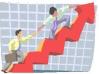 ISO 14001
As exigências do SGA, NBR ISO 14001, são basicamente:

		Criação de condições organizacionais e de pessoal necessárias para atingir, plena e efetivamente, os objetivos;

		Realização regular de auditorias ambientais para julgar a validade de todo o SGA e possibilitar a avaliação de seu desempenho pela alta administração;

		Garantia de melhoria contínua do SGA e do desempenho ambiental desejado
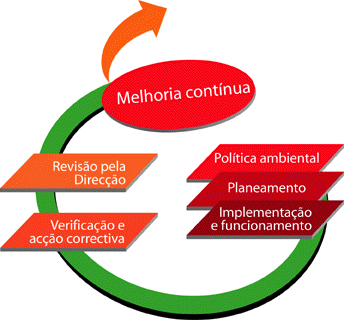 ISO 14001
Para construir e sustentar um SGA efetivo é preciso que todos os colaboradores da empresa conheçam a importância de:
Fazer do meio ambiente uma prioridade da organização, pensando na gestão ambiental como um fator fundamental para a sua sobrevivência.
Construir a gestão ambiental pensando nas atividades produtos e serviços
Encarar os problemas como oportunidades, de forma a identificá-los, determinar suas causas e prevenir recorrências
SGA Passo a Passo
1° DICA IMPORTANTE:
Para que o SGA seja melhor compreendido e incorporado pelas pessoas que trabalham na implementação, é necessário que ele seja simples e flexível, permitindo a rápida adaptação às mudanças nos negócios ambientais.
SGA Passo a Passo
Agora veremos as etapas que compõe um SGA (ISO 14001):
Onde nós estamos?
Avaliação Inicial
Aonde nós queremos chegar?
Política Ambiental
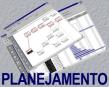 Planejamento, Implantação           	e operação
Como chegar lá?
PLANEJAMENTO:

É um conjunto de procedimentos  importantes para a implementação e operação do SGA e que completam sua política ambiental, contendo: Identificação dos Aspectos e Impactos Ambientais da empresa, Indicadores Internos de desempenho e Elaboração de planos para cumprimento dos Objetivos e Metas.
SGA Passo a Passo Planejamento
Planejamento

	Dividi-se esta etapa em duas fases: Avaliação Ambiental Inicial e tomada de decisões.

	O objetivo da análise ambiental é a realização de um inventário e avaliação da situação ambiental da empresa e seus aspectos e impactos mais relevantes.
Com base nesta análise, são definidos os objetivos, metas e programas que devem ser seguidos, devendo as linhas gerais estar definidas na política ambiental.
SGA Passo a Passo Planejamento
Aspectos Ambientais
Requisitos Legais e outros requisitos
Objetivos e Metas
Programa de Gestão Ambiental
Aspectos Ambientais
Para planejar e controlar seus impactos ambientais, uma organização tem que saber, primeiramente, quais são estes impactos, além de saber, também, como eles são gerados.

O SGA inclui procedimentos para identificar os aspectos ambientais da organização que ela possa controlar ou sobre os quais ela possa ter influência.
Requisitos Legais e outros requisitos
Paralelamente aos aspectos e impactos ambientais, deve-se considerar os diversos requisitos que são impostos pela legislação, pelos órgãos públicos e por instituições que sejam importantes para esta organização.

É importante considerar também que os custos do não cumprimentos desses requisitos, em termos de dinheiro, imagem pública ou danos ao meio ambiente podem ser muito elevados.
Objetivos e Metas
Os objetivos gerais da política ambiental estabelecem um quadro para as decisões e ações ambientais no plano executivo. Porém os objetivos são genéricos e para que se tornem aplicáveis é preciso que sejam convertidos em metas concretas em áreas pré-definidas pela organização.

Os objetivos e metas tem a função de transformar propostas em ação. São levados em consideração para a escolha os requisitos legais e outros, aspectos ambientais relevantes, opções tecnológicas e financeiras, considerações operacionais e de negócios e nas partes interessadas e afetadas.
Programa de Gestão Ambiental
Até o momento, os fundamentos do SGA foram verificados definindo o que a organização quer atingir na área ambiental. Para que os objetivos e metas sejam atingidos, é preciso implantar o Programa de Gestão Ambiental – PGA, que:

 Descreve como os objetivos e metas são atingidos;
 determina os níveis de autoridade e responsabilidade para todas as funções relevantes;
 determina o prazo para que os objetivos sejam atingidos;
 identifica os recursos necessários.
Programa de Gestão Ambiental
Produção mais Limpa – P+L

O princípio básico da metodologia de Produção mais Limpa (PmaisL) é eliminar a poluição durante o processo de produção, não no final. A razão: todos os resíduos que a empresa gera custaram-lhe dinheiro, pois foram comprados a preço de matéria-prima e consumiram insumos como água e energia. Uma vez gerados, continuam a consumir dinheiro, seja sob a forma de gastos de tratamento e armazenamento, seja sob a forma de multas pela falta desses cuidados, ou ainda pelos danos imagem e à reputação da empresa.
SGA Passo a Passo Planejamento
Requisitos legais e outros requisitos:
Os Fatores – Chave desta etapa são:
Identificar os requisitos legais e outros requisitos;
Analisar os impactos,
Comunicar; e
Agir.

Outros Requisitos:
Códigos específicos da Empresa;
Padrões dos locais onde os produtos são comercializados;
Carta para o Desenvolvimento sustentável, Câmara de comércio Internacional (ICC)
SGA Passo a Passo Planejamento
Objetivos e Metas

A   NBR ISO 14001 estabelece que:
A organização deve manter objetivos e metas ambientais documentados em cada nível e função pertinente da organização;
Deve considerar os requisitos legais e outros requisitos, seus aspectos ambientais significativos, suas opções tecnológicas, seus recursos financeiros, operacionais e comerciais, bem como a visão das partes interessadas;
Devem ser compatíveis com a política ambiental, incluindo o comprometimento com a prevenção da poluição.
SGA Passo a Passo Planejamento
Objetivos e Metas

Como Identificar quais objetivos e metas são 
apropriados para a empresa?
Você deverá identificar aqueles que refletem o que a organização faz e o que ela pretende atingir em termos de meio ambiente, para isso precisará ter em mente a Política Ambiental e seus três compromissos básicos: comprometimento, melhoria e prevenção.
Os Objetivos e Metas podem ser direcionados a toda a empresa ou aplicados a unidades ou atividades individuais em cada nível e função da organização.
SGA Passo a PassoPrograma de Gestão Ambiental
Para que os objetivos e metas sejam atingidos, é preciso implantar o PGA- programa de gestão ambiental, ou seja, deve-se estabelecer através de programas concretos o caminho pelo qual os objetivos devem ser alcançados.
PGA – NBR ISO 14001:
A organização deve estabelecer programas incluindo:
As atribuições de responsabilidades, em cada função e nível da organização, visando atingir os objetivos e metas;
Os meios e o prazo dentro do qual eles devem ser atingidos;
SGA Passo a PassoPrograma de Gestão Ambiental
Afinal, o que é um PGA?
Estabelecem como devem ser atingidos os objetivos ambientais da organização.  
		Têm a função de realização dos objetivos por meio de medidas concretas e diretamente operáveis em locais claramente definidos dentro da empresa.
		Deve ser entendido como um  processo de concretização progressiva.
SGA Passo a Passo Planejamento
Dicas sobre os PGA´s!
No PGA, a organização deve ser capaz de responder as seguintes questões:

	- O que? (objetivos e metas)
	- Por que? (o porquê desses objetivos e metas)
	- Onde? (onde será implementado)
	- Como? (como será implementado)
	- Quem? (quem será responsável pela sua execução)
	- Quando? (qual o prazo para atingir)
	- Quanto? (qual o custo dessa ação)
SGA Passo a PassoEstudo de Caso - Planejamento
Método - Requisitos Legais e Outros Requisitos

Metodologia para Levantamento dos requisitos legais e outros requisitos:

A obtenção destes requisitos legais, foi feita através de pesquisa nos órgãos ambientais competentes das três esferas do governo:

Federal - Instituto Brasileiro do Meio Ambiente e dos Recursos Renováveis – IBAMA;
Estadual - Instituto de Desenvolvimento Econômico e Meio Ambiente – IDEMA;
Municipal - Secretaria de Meio Ambiente e Urbanismo – SEMURB; 
além de contatos com o IBAMA de Brasília, a Associação Brasileira de Indústria Hoteleira - ABIH Nacional, sediada na cidade do Rio de Janeiro e a ABIH do Rio Grande do Norte, sediada em Natal/RN.
SGA Passo a PassoEstudo de Caso - Planejamento
Resultados - Requisitos Legais e Outros Requisitos
Constituição 
Art. 225; todos têm direito ao meio ambiente ecologicamente equilibrado, bem de uso comum do povo e essencial à sadia qualidade de vida, impondo-se ao poder público e à coletividade o dever de defender e preservá-lo para as presentes e futuras gerações.
Lei nº 6803, de 2 de julho de 1980, dispõe sobre as diretrizes básicas para o Zoneamento Industrial, prevê que os Estados estabeleçam leis de zoneamento, nas áreas críticas de poluição, que compatibilize as atividades industriais com a proteção ambiental. 
Lei nº 6938, de 31 de agosto de 1981 - Dispõe sobre a Política Nacional do Meio Ambiente, seus fins e mecanismos de formulação, e dá outras providências.
SGA Passo a PassoEstudo de Caso - Planejamento
Resultados - Requisitos Legais e Outros Requisitos
Constituição
Art. 2 - dispõe que a Política Nacional do Meio Ambiente tem por objetivos a preservação, melhoria e recuperação da qualidade ambiental. 
Art. 14 § 3 - Princípio de Poluidor Pagador ou da Responsabilidade "sem obstar a aplicação das penalidades previstas neste artigo, é o poluidor obrigado, independentemente da existência de culpa, a indenizar ou reparar os danos causados ao meio ambiente e a terceiros, afetados por sua atividade". 
CONAMA - Conselho Nacional do Meio Ambiente
Resolução CONAMA nº 1, de 23 de janeiro de 1986 - Define Impacto Ambiental, Estudo de Impacto Ambiental e Relatório de Impacto Ambiental e demais disposições gerais.
SGA Passo a PassoEstudo de Caso - Planejamento
Resultados - Requisitos Legais e Outros Requisitos
CONAMA - Conselho Nacional do Meio Ambiente
Resolução CONAMA nº 6, de 15 de junho de 1988 - No processo de Licenciamento ambiental de Atividades Industriais os resíduos gerados e/ou existentes deverão ser objetos de controle específico. 
ABNT - Associação Brasileira de Normas Técnicas
NR 9:1994 – Esta, norma regulamentadora – NR, estabelece a obrigatoriedade do Programa de Prevenção de Riscos Ambientais – PPRA.
NBR ISO 14001:1996 - Sistema de Gestão Ambiental - especificações e diretrizes para uso.
SGA Passo a PassoEstudo de Caso - Planejamento
Resultados - Requisitos Legais e Outros Requisitos
ABNT - Associação Brasileira de Normas Técnicas
NBR ISO 14004:1996 - Diretrizes gerais sobre princípios, sistemas e técnicas de apoio.
NBR ISO 14010:1996 - Diretrizes para auditoria ambiental - princípios gerais.
NBR ISO 14011:1996 - Diretrizes para auditoria ambiental - procedimentos de auditoria - Auditoria de Sistemas de Gestão Ambiental.
SGA Passo a PassoEstudo de Caso - Planejamento
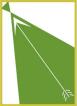 Metodologia - Objetivos e Metas
Cada programa deverá ter objetivos e metas definidos. O principal objetivo do SGA foi definido como a criação de um programa para controle dos resíduos sólidos gerados pelo hotel;
Resultado - Objetivos e Metas
O objetivo do SGA é o melhoramento do desempenho do hotel referente à sua eco-eficiência, tendo como meta o desenvolvimento, implantação e implementação em 100% do primeiro programa de gestão referente às questões ambientais do hotel, o PICS, tendo o objetivo de servir como base para os programas que virem a ser posteriormente desenvolvidos.
SGA Passo a PassoEstudo de Caso - Planejamento
Metodologia - Programa de Gestão Ambiental
O conjunto de objetivos e metas para cada programa deve ser levado à alta administração e analisado sobre a ótica dos recursos tecnológicos disponíveis, a viabilidade operacional dos controles previstos e da existência de recursos financeiros e humanos compatíveis, a ser cumprido em um determinado período.
	A consolidação dos objetivos e metas deve ser assegurada pelo desdobramento em Planos de Ação, com revisão anual e acompanhamento nas reuniões de análise crítica pela administração.
SGA Passo a PassoEstudo de Caso - Planejamento
Resultados - Plano de Ação do PICS
Estabeleceu-se como objetivo do PICS sua Implementação para 100% dos resíduos sólidos gerados no hotel.
		Foram estabelecidas as seguintes metas em janeiro de 2004:
Fevereiro, realizar-se-ão os diagnósticos ambientais I e II para 100% os resíduos gerados no estabelecimento, além de educação ambiental, referente à coleta seletiva, envolvendo: 100 % dos setores, incluindo divulgação do programa a 100 % dos clientes e fornecedores;
SGA Passo a PassoEstudo de Caso - Planejamento
Resultados - Plano de Ação do PICS
Março, realizar-se-á colocação de 100 % dos coletores em locais estratégicos;
Junho, realizar-se-á renovação no processo de conscientização para 100% dos setores do hotel;
A divulgação e marketing do PICS será realizada para 100% dos fornecedores e sub-contratados.